Полиморфизъм чрез интерфейси
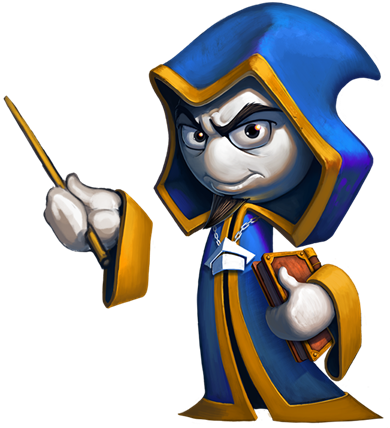 ООП
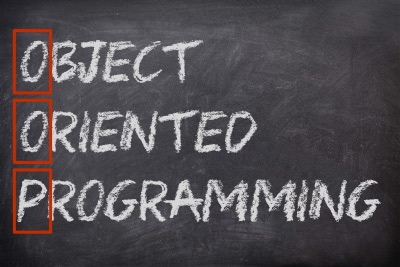 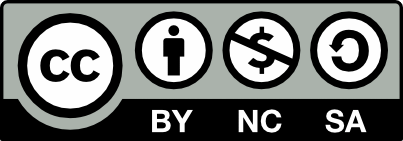 Учителски екип
Обучение за ИТ кариера
https://it-kariera.mon.bg/e-learning/
Задача: Машина
Създайте интерфейс IMachine, за машина, която трябва да има функционалност за пускане и спиране, добавете и свойство за вида на машината. Създайте класове Car, LawnMower, Truck, Airplane, които да имплементират интерфейса. Всеки от класовете трябва да има и конструктор, който задава вида на машината. Създайте клас MachineOperator, чиято цел е да пуска и спира машина, която му се подава чрез конструктора
2
Решение: Машина (1)
Нека да създадем интерфейса за машина и да заложим методите за пускане и спиране
interface IMachine
{
  string MachineType { get; set; }
  bool Start();
  bool Stop();
}
3
[Speaker Notes: Extensibility / Polymorphism: New functionality may be easily plugged in without changing existing classes as long the new plug-in classes extend given base classes.

Reusability: For a set of similar applications a framework can be defined using a core set of classes that are to be extended by classes that fill in the application-dependent part.

Information Hiding: If a more general class using a simpler contract is sufficient, details from extending classes may be hidden to some of the client classes. This allows them to be more independent from possible changes and diminishes the load of contracts that must be understood by a reader of these client classes.]
Решение: Машина (2)
Нека да създадем класа Car, имплементиращ интерфейса
public string MachineType { get; set; }
public Car() {
  this.MachineType = "Car";
}
public bool Start() {
  Console.WriteLine("Car starting...");
  return true;
}
public bool Stop() {
  Console.WriteLine("Car stopping...");
  return true;
}
4
[Speaker Notes: Extensibility / Polymorphism: New functionality may be easily plugged in without changing existing classes as long the new plug-in classes extend given base classes.

Reusability: For a set of similar applications a framework can be defined using a core set of classes that are to be extended by classes that fill in the application-dependent part.

Information Hiding: If a more general class using a simpler contract is sufficient, details from extending classes may be hidden to some of the client classes. This allows them to be more independent from possible changes and diminishes the load of contracts that must be understood by a reader of these client classes.]
Решение: Машина (3)
Останалите класове – Truck, Airplane, LawnMower, имат напълно аналогична имплементация с тази на Car
Следва дефиниране на класа за MachineOperator
5
[Speaker Notes: Extensibility / Polymorphism: New functionality may be easily plugged in without changing existing classes as long the new plug-in classes extend given base classes.

Reusability: For a set of similar applications a framework can be defined using a core set of classes that are to be extended by classes that fill in the application-dependent part.

Information Hiding: If a more general class using a simpler contract is sufficient, details from extending classes may be hidden to some of the client classes. This allows them to be more independent from possible changes and diminishes the load of contracts that must be understood by a reader of these client classes.]
Решение: Машина (4)
Нека да създадем класа MachineOperator
private IMachine entity;
public IMachine Entity { get { return this.value; }
  set {
    this.entity = value;
    Console.WriteLine("Machine operator is operating: "+value.MachineType);
  }
}
public MachineOperator(IMachine entity){
  this.Entity = entity;
}
6
[Speaker Notes: Extensibility / Polymorphism: New functionality may be easily plugged in without changing existing classes as long the new plug-in classes extend given base classes.

Reusability: For a set of similar applications a framework can be defined using a core set of classes that are to be extended by classes that fill in the application-dependent part.

Information Hiding: If a more general class using a simpler contract is sufficient, details from extending classes may be hidden to some of the client classes. This allows them to be more independent from possible changes and diminishes the load of contracts that must be understood by a reader of these client classes.]
Решение: Машина (5)
A сега да добавим методи Start() и Stop():
public bool Start() {
  return Entity.Start();
}

public bool Stop() {
  return Entity.Stop();
}
7
[Speaker Notes: Extensibility / Polymorphism: New functionality may be easily plugged in without changing existing classes as long the new plug-in classes extend given base classes.

Reusability: For a set of similar applications a framework can be defined using a core set of classes that are to be extended by classes that fill in the application-dependent part.

Information Hiding: If a more general class using a simpler contract is sufficient, details from extending classes may be hidden to some of the client classes. This allows them to be more independent from possible changes and diminishes the load of contracts that must be understood by a reader of these client classes.]
Решение: Машина (6)
В Program.cs създаваме по един обект от всяка машина и един обект от MachineOperator
Car car = new Car();
LawnMower lawnMower = new LawnMower();
Airplane airplane = new Airplane();
Truck truck = new Truck();

MachineOperator mo = new MachineOperator(car);
mo.Start(); //пускаме машината
mo.Stop(); //спираме машината
mo.Entity = lawnMower; //сменяме машината
mo.Start();
mo.Stop();
//TODO: аналогично можем да сменим машината с другите
8
[Speaker Notes: Extensibility / Polymorphism: New functionality may be easily plugged in without changing existing classes as long the new plug-in classes extend given base classes.

Reusability: For a set of similar applications a framework can be defined using a core set of classes that are to be extended by classes that fill in the application-dependent part.

Information Hiding: If a more general class using a simpler contract is sufficient, details from extending classes may be hidden to some of the client classes. This allows them to be more independent from possible changes and diminishes the load of contracts that must be understood by a reader of these client classes.]
Какво научихме от тази задача
Интерфейсите ни позволяват да постигнемполиморфистично поведение, което да независи от кода и да е лесно за промяна.
Можем с лекота да добавим още машинибез да счупим кода, като отразим и спецификитена всяка една от тях
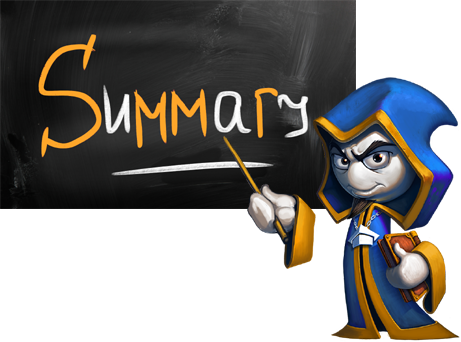 9
Полиморфизъм чрез интерфейси
https://it-kariera.mon.bg/e-learning/
Министерство на образованието и науката (МОН)
Настоящият курс (презентации, примери, задачи, упражнения и др.) е разработен за нуждите на Национална програма "Обучение за ИТ кариера" на МОН за подготовка по професия "Приложен програмист"


Курсът е базиран на учебно съдържание и методика, предоставени от фондация "Софтуерен университет" и се разпространява под свободен лиценз CC-BY-NC-SA
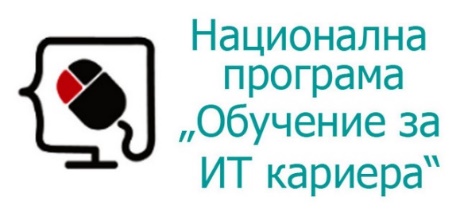 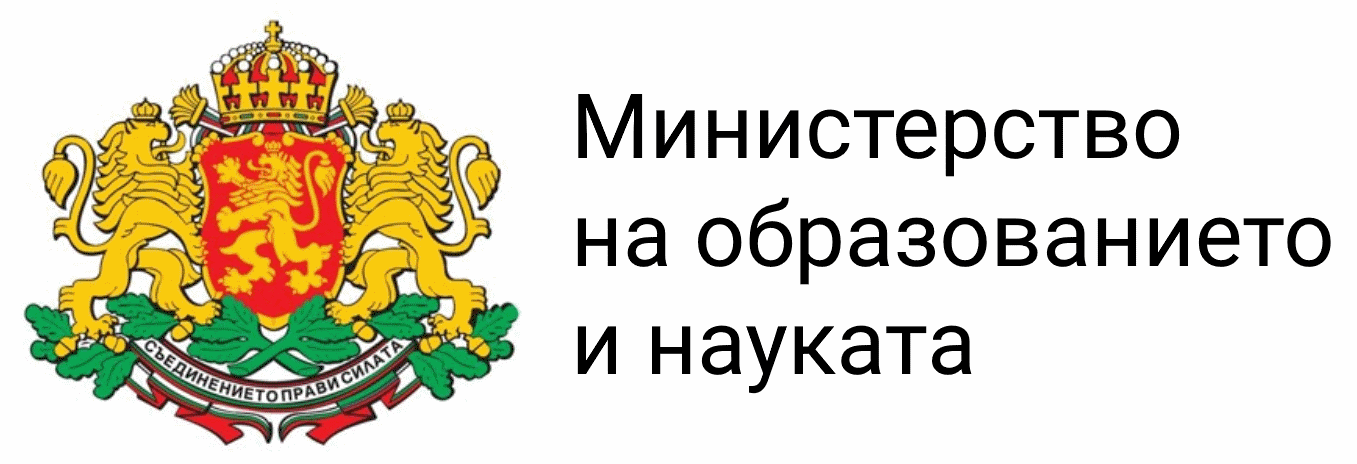 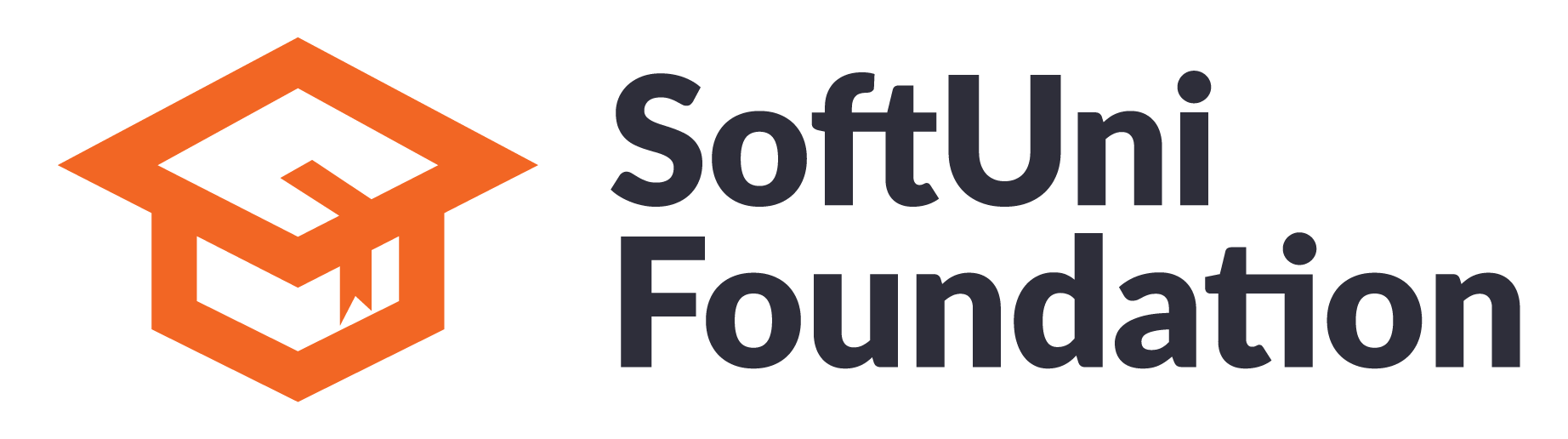 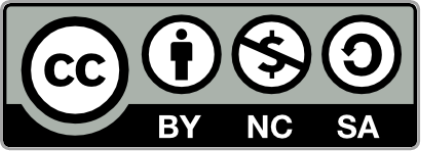 11